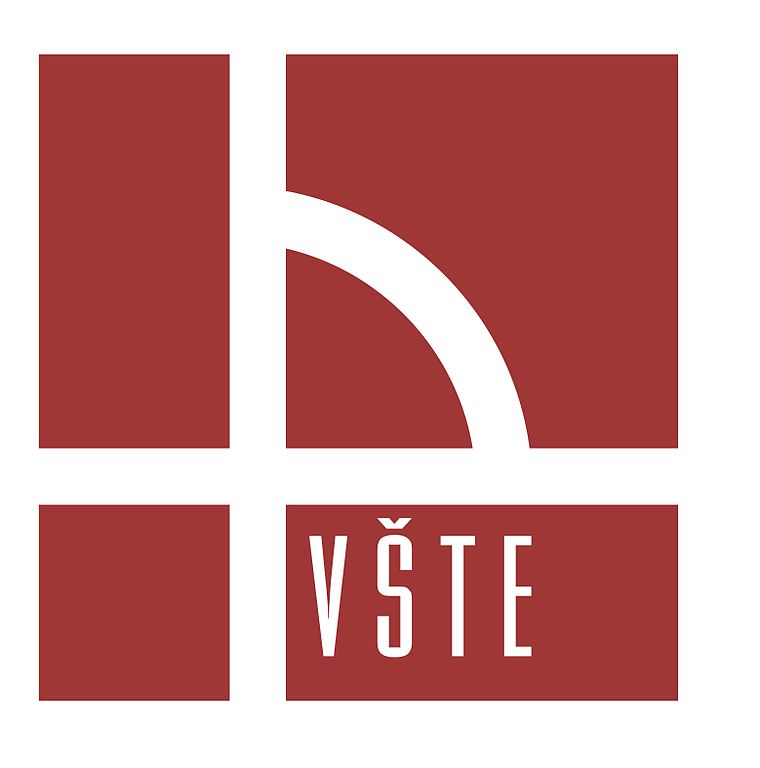 Konstrukční návrh drapáku hydraulické ruky na dřevěné kulatiny
Autor: Vítek RoblVedoucí bakalářské práce: Ing. Monika Karková, Ph.D.Oponent bakalářské práce: Ing. Štěpán PacasČeské Budějovice, Červen 2024
Volba tématu
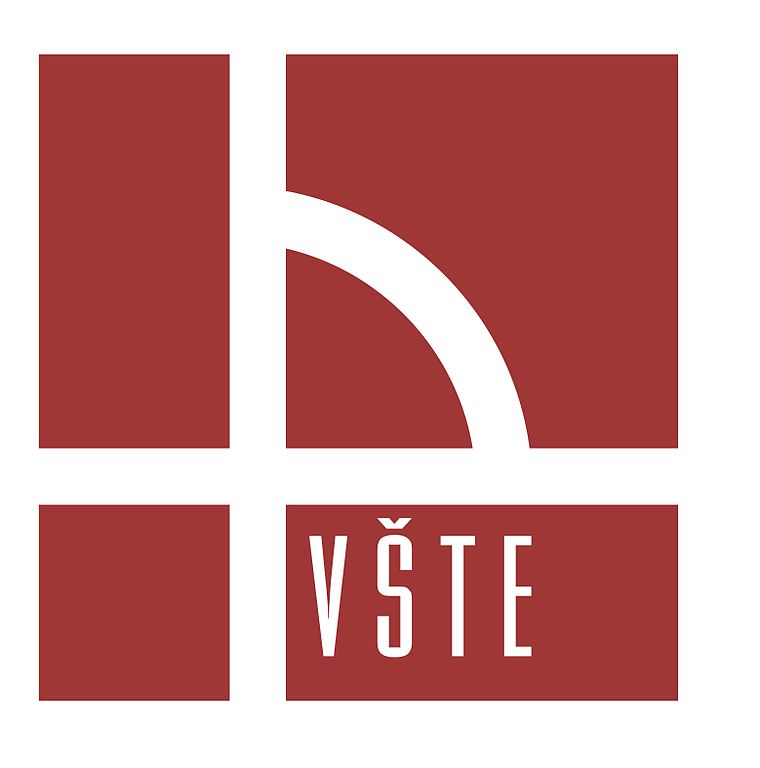 Odborná praxe ve firmě STS Prachatice, a.s.
Záliba ve 3D konstruování
Cíl práce
Cílem práce je konstrukční návrh drapáku s maximální nosností do 1 t, který pracuje při pracovním tlaku 19 MPa. Součástí návrhu jsou výpočty rozměrů kleštin, volba a návrh parametrů konstrukčních prvků a pevnostní kontrola. Drapák je podroben numerické simulaci v oblasti pevnostní analýzy. Součástí práce je také odpovídající výkresová dokumentace drapáku.
Teoreticko-metodologická část
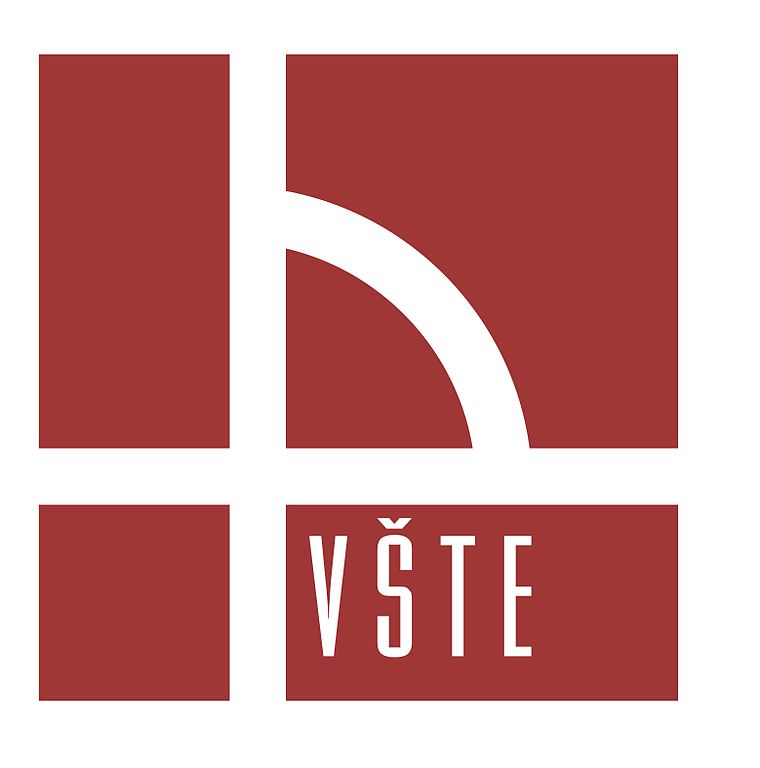 Literární rešerše
Úvod do problému
Typy nejpoužívanějších drapáků podle účelu a konstrukce
Popis CAD programu Autodesk Inventor Professional 2024
Výzkumný problém
Metodika práce
Seznam vzorců a veličin použitých v aplikační části
Aplikační část
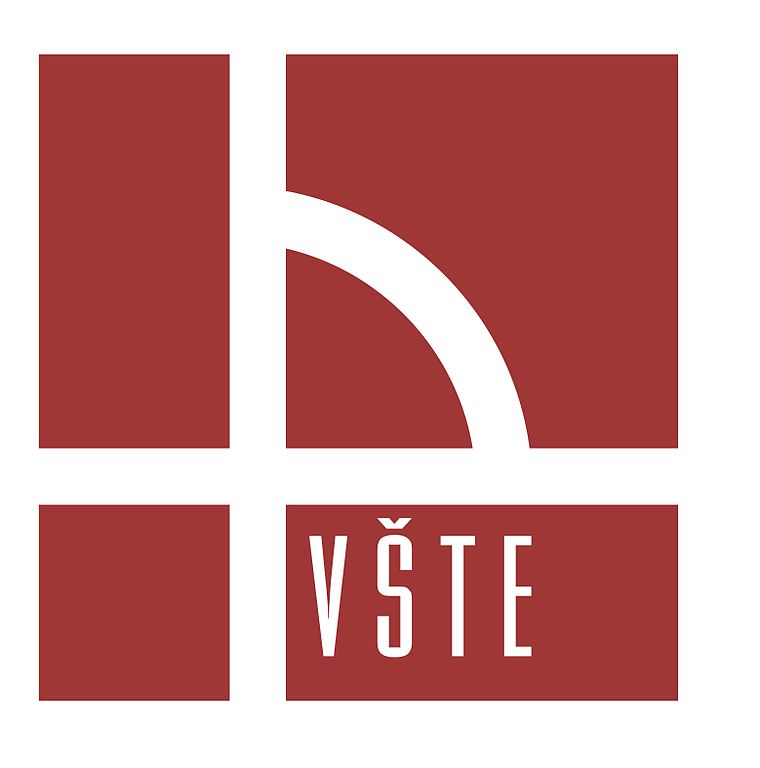 Analýza problému
Druh manipulovaného materiálu
Hustota a délka kulatiny
Nosnost drapáku
Pracovní plocha drapáku
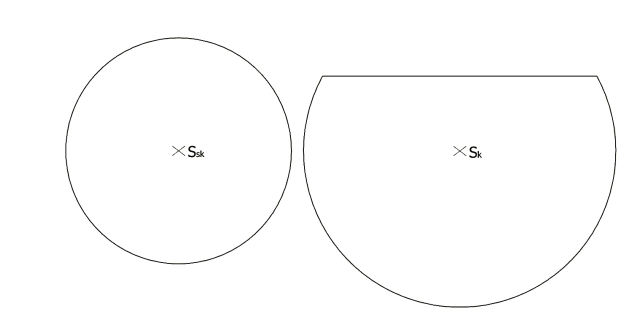 Aplikační část
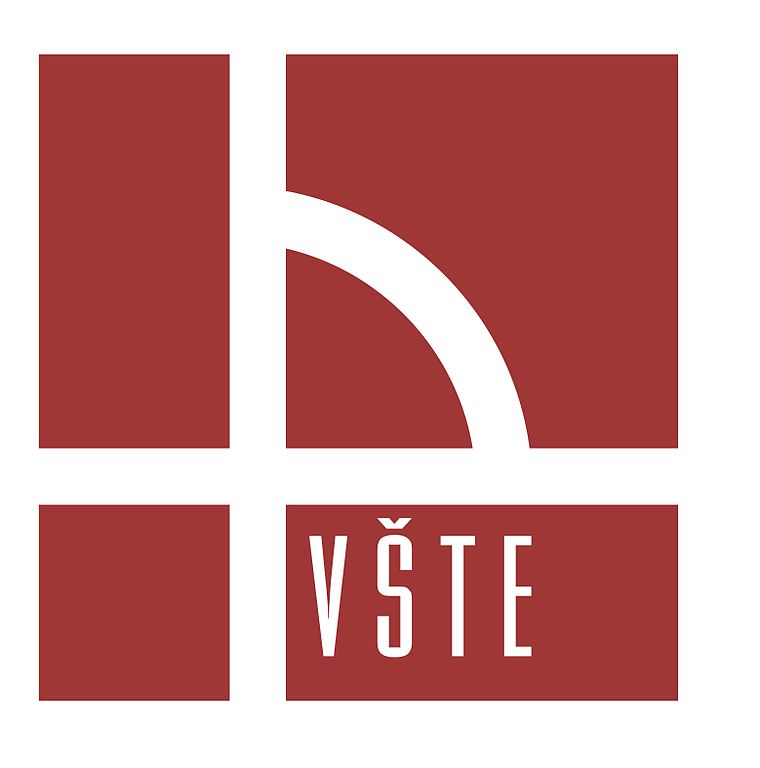 Pevnostní výpočty
Základní parametry drapáku
Návrh a výpočet hydromotoru
Pevnostní kontrola drapáku
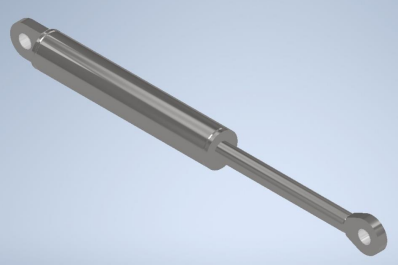 Aplikační část
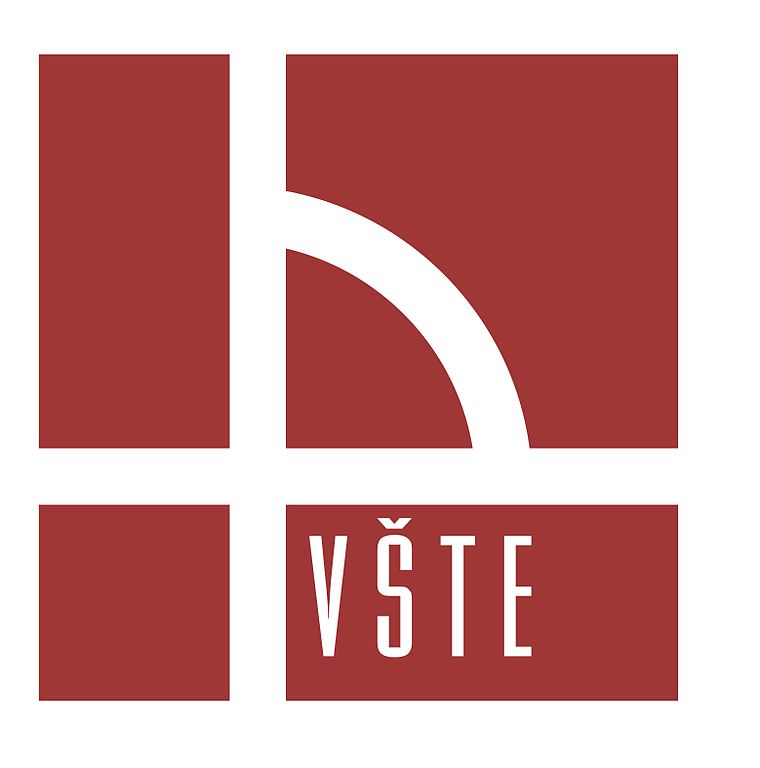 Pevnostní výpočty
Pevnostní simulace
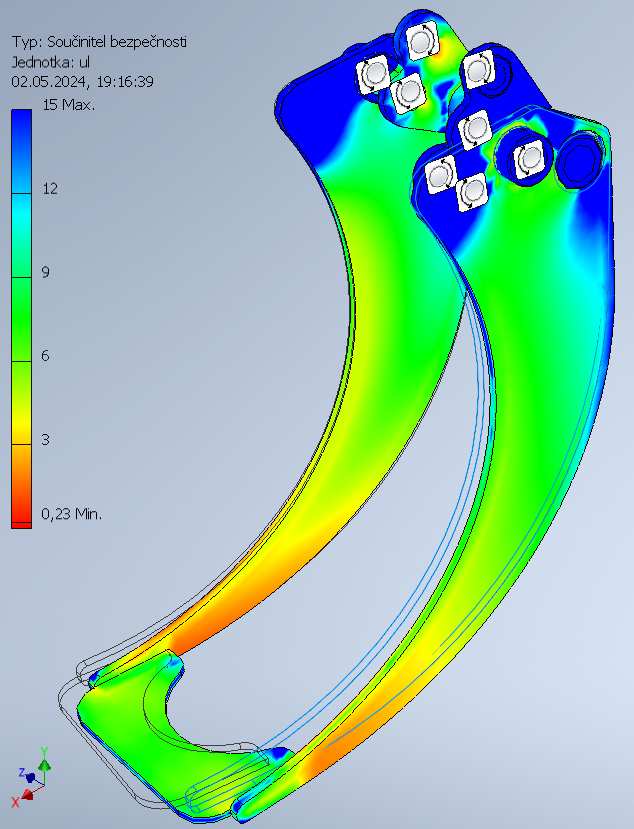 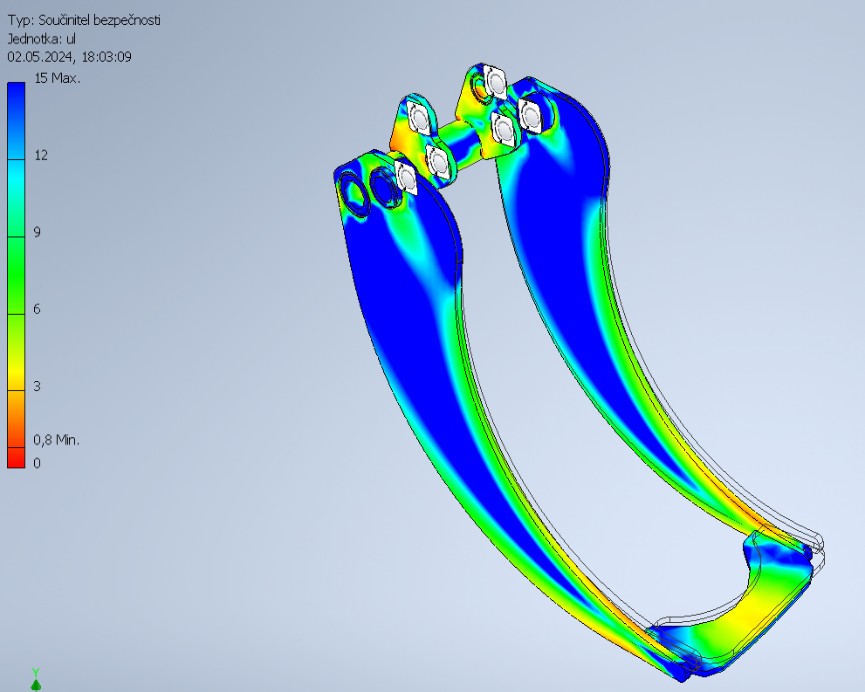 Aplikační část
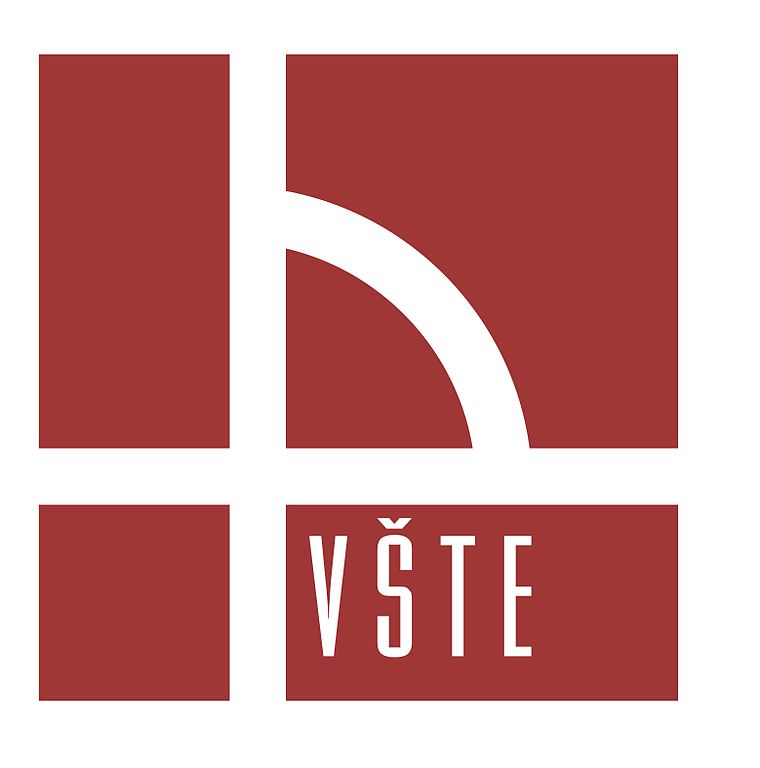 Konstrukce drapáku
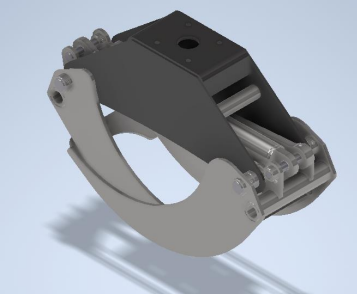 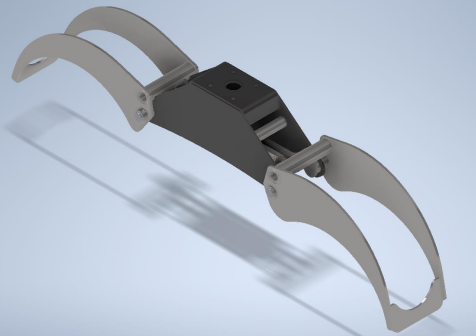 Diskuse výsledků a přínos práce
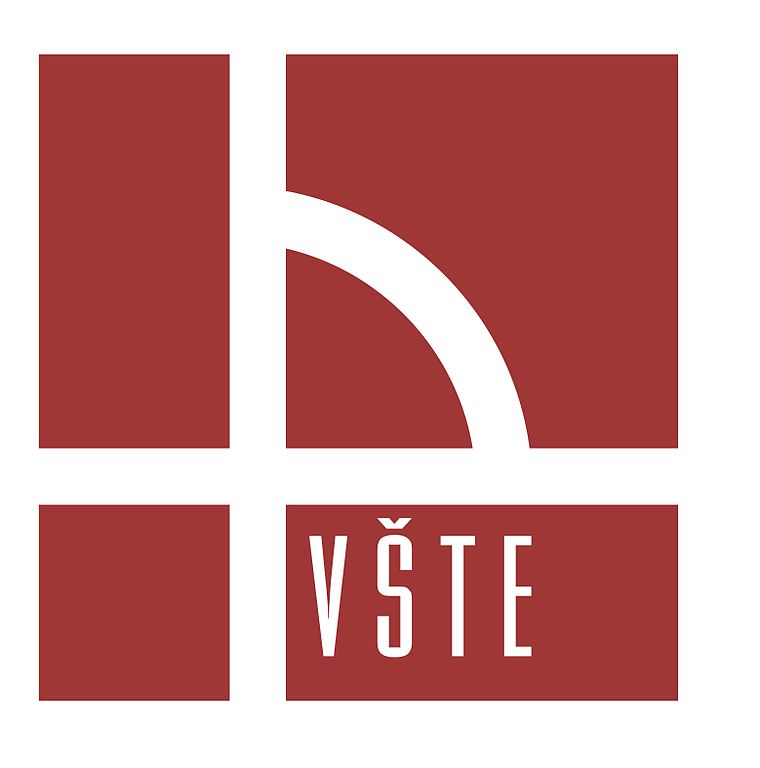 Výsledky:
Pracovní plocha drapáku: 0,263 m2 
Konstrukční poloměr: 400 mm
Hydromotor ZH1 – 70/40 x 340
Veškerá vypočítaná namáhání jsou menší než maximální dovolené hodnoty
Přínos práce:
Sestavení funkčního postupu pro návrh drapáku na dřevěnou kulatinu
Závěr
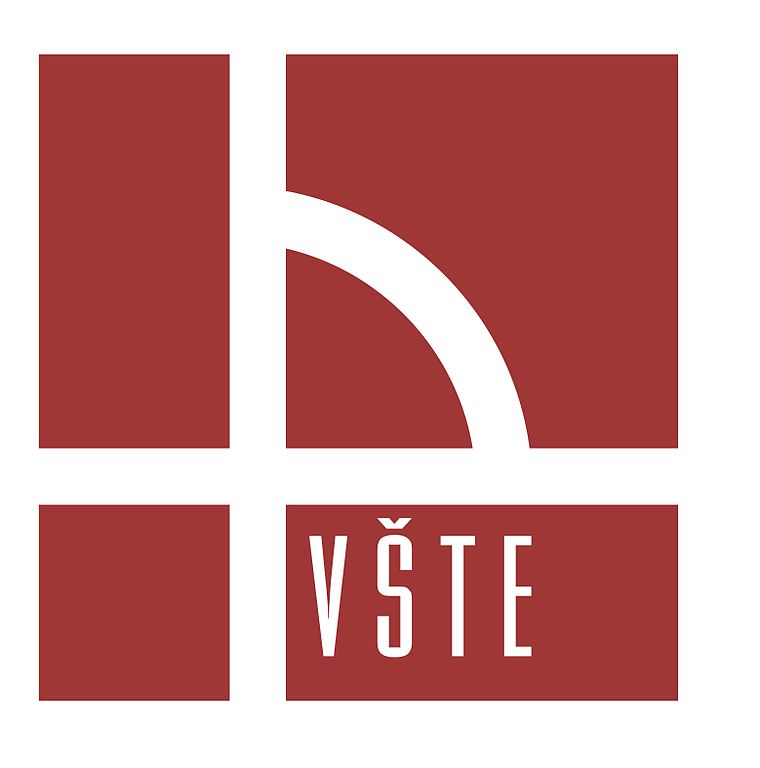 Stanovení řešeného problému
Výpočet základních parametrů
Volba Hydromotoru
Pevnostní kontrola
Konstrukce
Doplňující dotazy oponenta
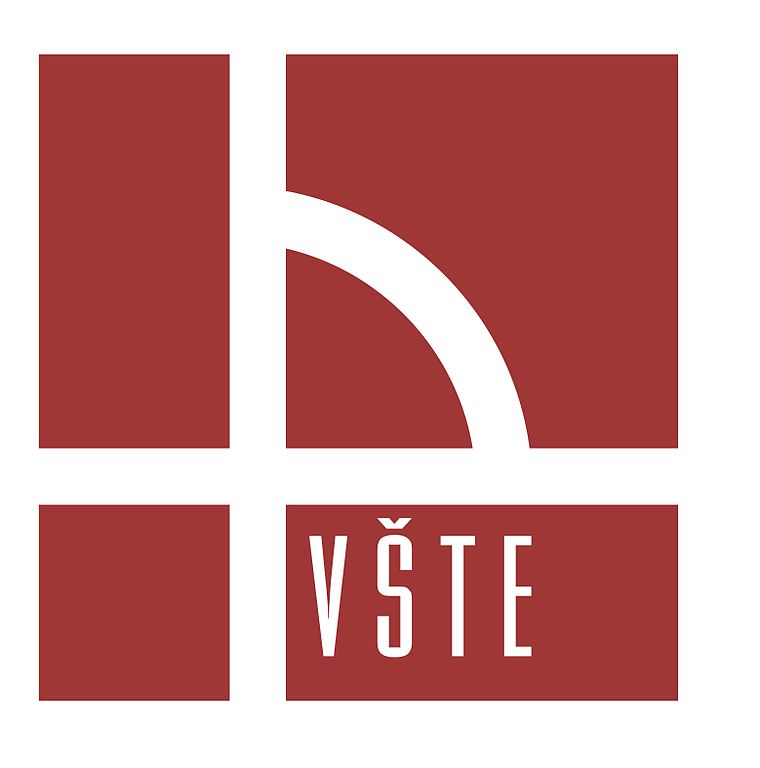 Proč jste zvolil toto téma práce?
Bude Váš návrh ověřen v praxi?
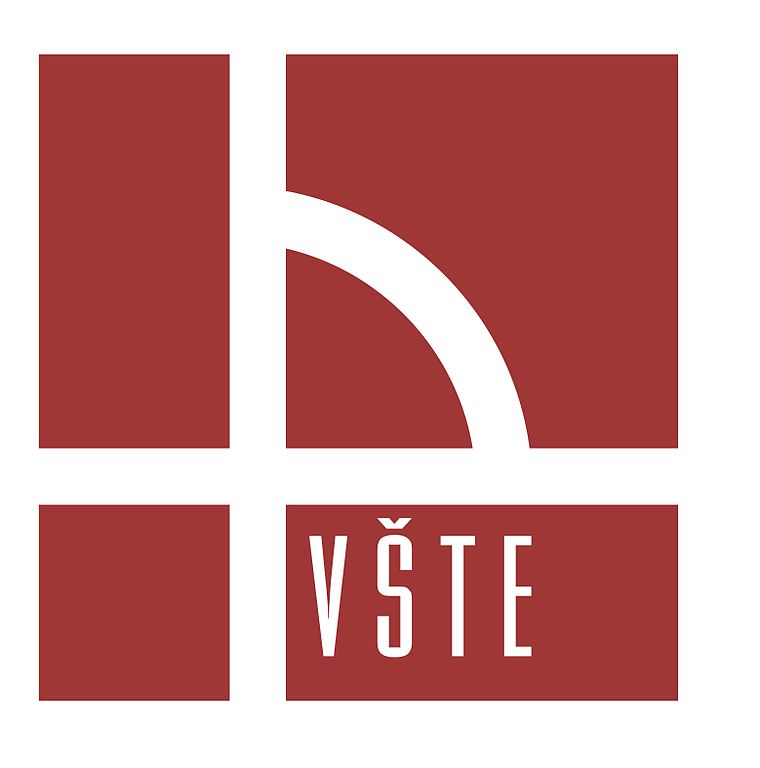 Děkuji za pozornost